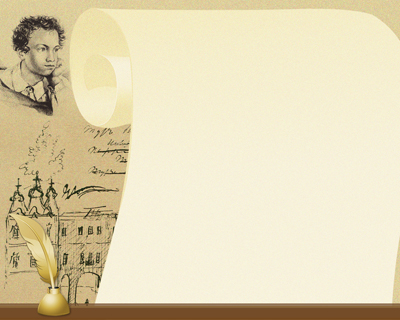 Александр Сергеевич Пушкин
Выполнила
Черданцева А.Р.
Учитель начальных классов
МОУ Хорошевская нош
Ржевский район  Тверская область
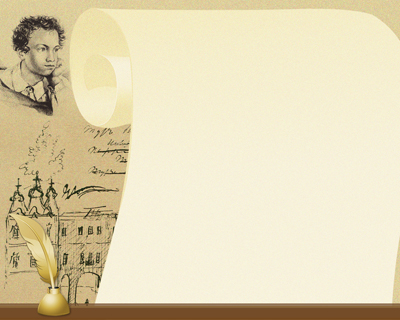 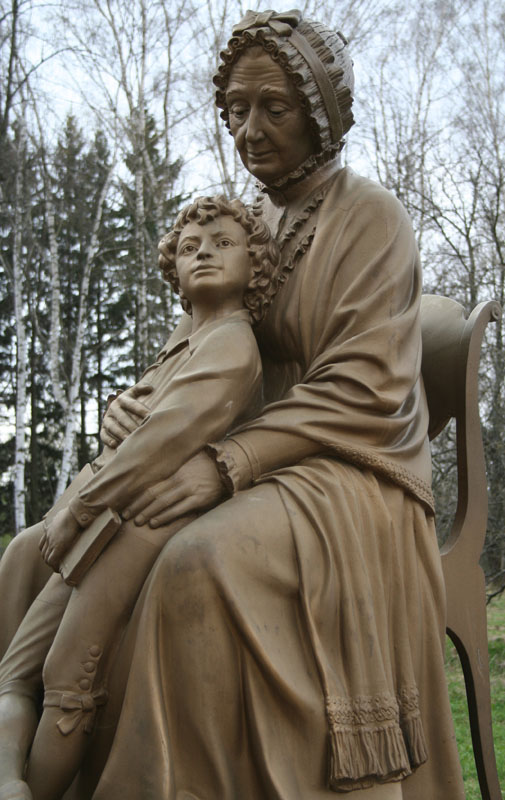 Настоящим кладом была для Пушкина каждая сказка его доброй  и самобытной талантливой няни Арины Радионовны. Многие ее рассказы Пушкин использовал впоследствии как сюжеты  в собственных сказках (в стихах ) .
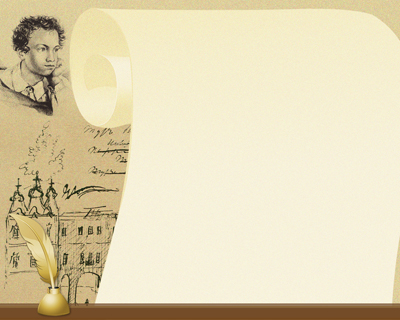 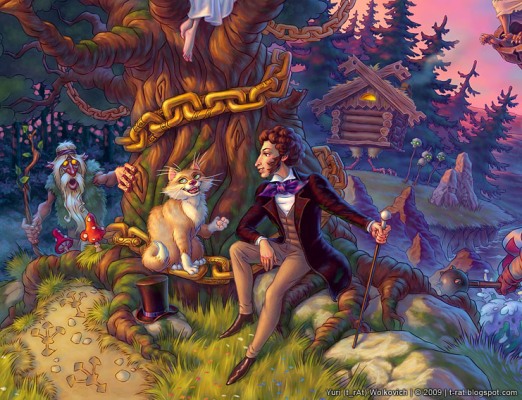 А.С.Пушкин написал  «У Лукоморья дуб зеленый»
 (из поэмы «Руслан и Людмила»).
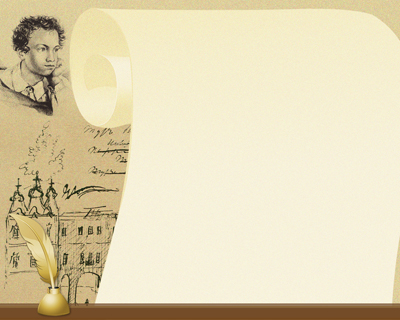 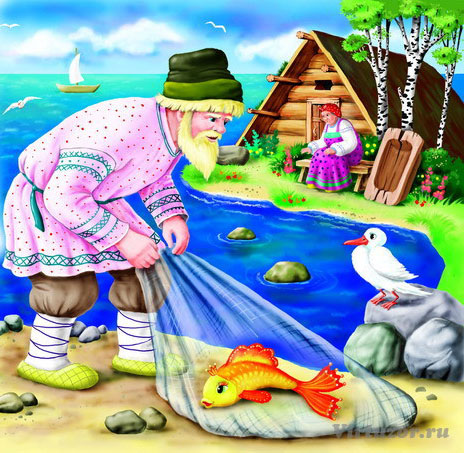 «Сказка о золотой рыбке».
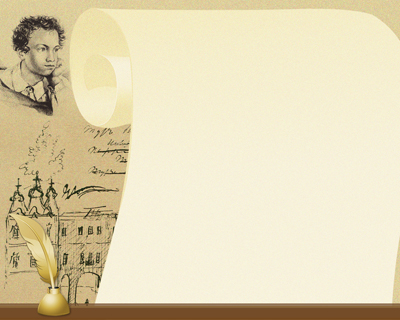 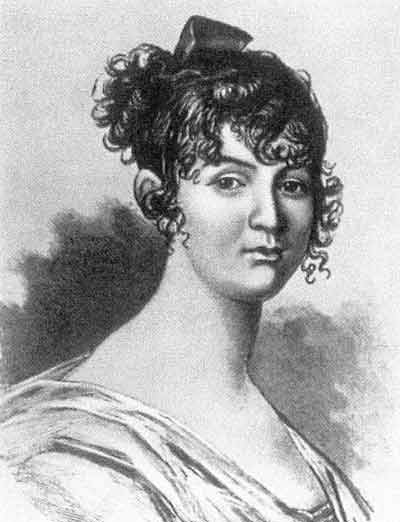 Отец и мать
Отец, Сергей Львович Пушкин (1770-1838г.)
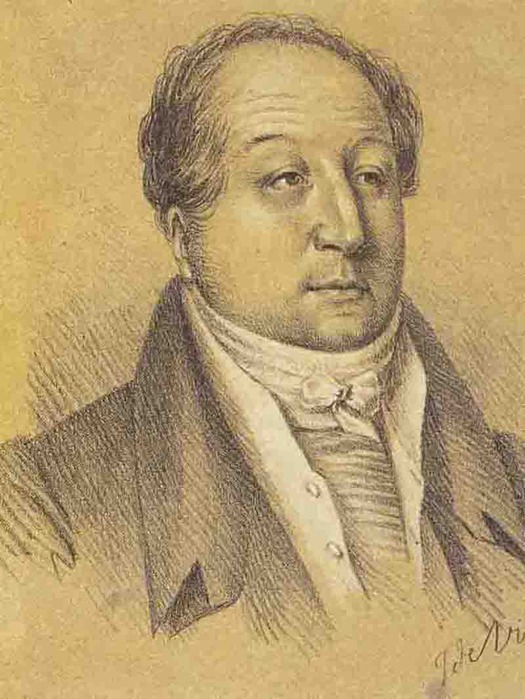 Мать, Надежда Осиповна Пушкина 
(1775-1836г.)
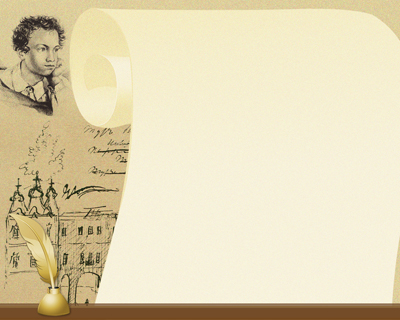 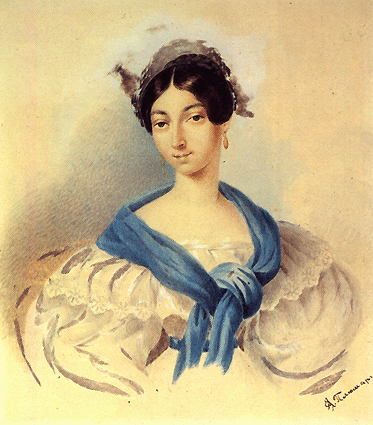 Брат и Сестра
Брат, Лев Сергеевич Пушкин (1805-1852г.)
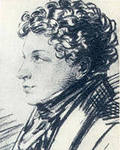 Сестра, Ольга Сергеевна Павлищева 
(1797-1868г.)
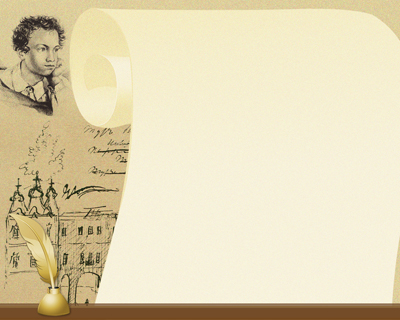 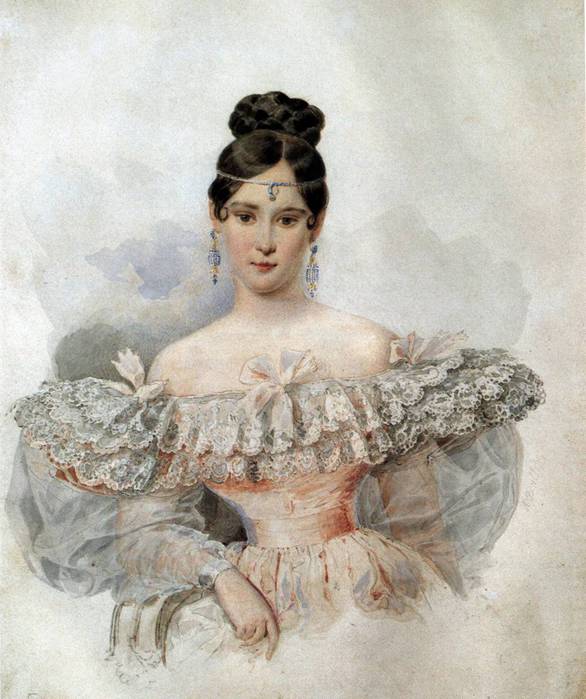 Жена
Жена, Наталья Николаевна Пушкина (1812-1863г.)      
Пушкин любил 
Наталью и поэтому дорожил ею.
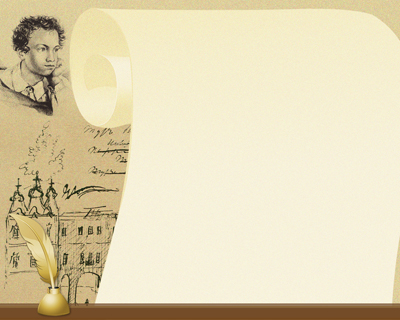 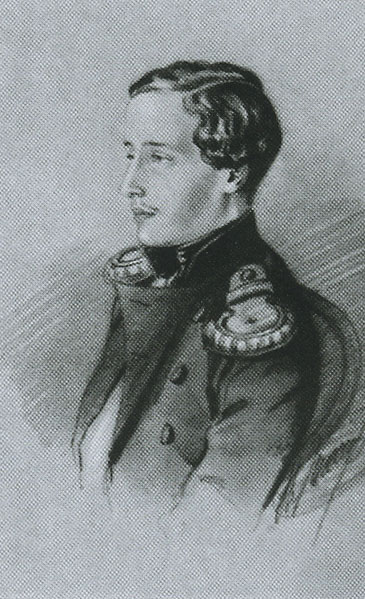 Дети
Старшая дочь, Мария Александровна Пушкина (1832-1919г.)
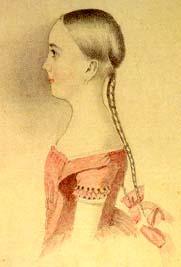 Старший сын, Александр Александрович Пушкин (1833-1914г.)
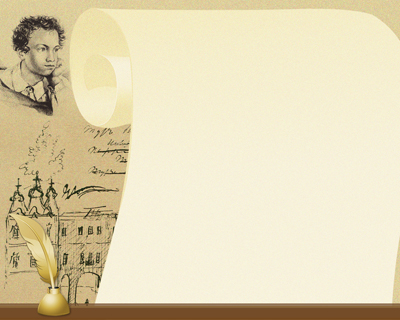 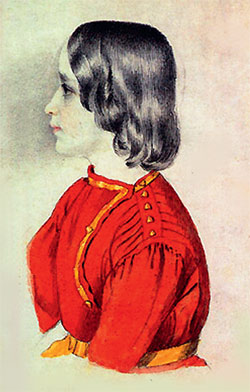 Младший сын, Александр Александрович Пушкин (1833-1914г.)
Младшая  дочь, Наталья Александровна Пушкина (1836-1913г.)
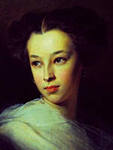 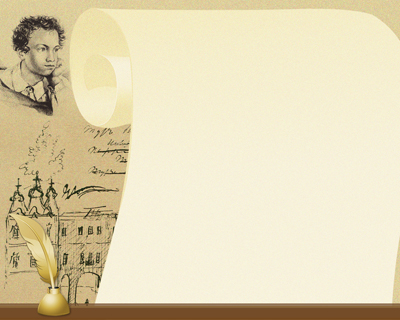 Герб Пушкиных
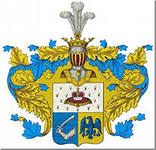 На пурпурной подушке с золочеными кистями положена Княжеская Шапка. В нижней части в правом голубом поле изображена в серебряных латах правая Рука с мечем, вверх подъятым; в левом золотом поле голубое Орел с распростертыми Крыльями, имеющий в когтях Меч и Державу голубого  цвета
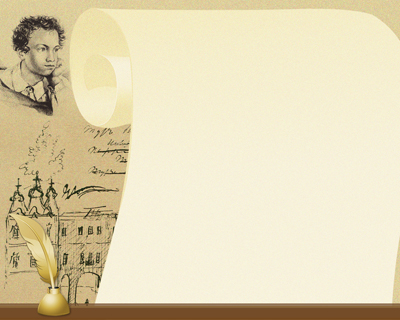 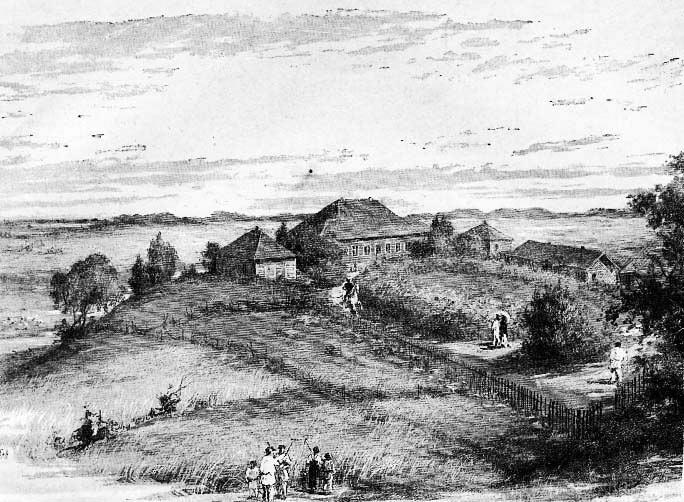 А.С.Пушкин родился в Москве в семье потомка знатного дворянского рода.
В доме Пушкиных часто бывали в гостях  известные музыканты ; поэты того времени ; например : Жуковский ; Карамзин.
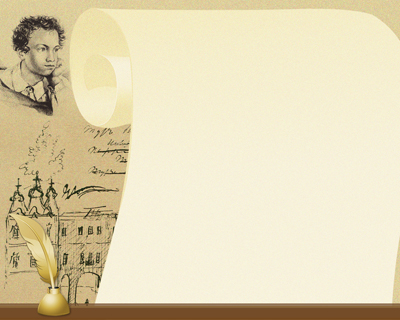 Спасибо за внимание